CE-OT Management on AI-Software as a Medical Device in Hospitals

 Kang-Ping Lin 
Chung-Yuan Christian University, Taiwan
The Team / Workgroup
The Team members include Mei-Feng Chen, Ming-Chin Yang,  Chien-Wen Lai, Kang-Ping Lin
 
The team members of Mei-Feng Chen, and Kang-Ping Lin in Dept. of Electrical Engineering, Chung-Yuan Christian University, work together with Clinical Engineers of Ming-Chih Yang and Chien-Wen Lai in Division of Clinical Engineering, Chang-Hua Christian Hospital, Taiwan for operating the CE-OT Medical Device management.
Description as noted in the Abstract submission
Description
This presentation intended to propose management practical procedures for AI/ML medical software based on the framework of the full-lifecycle management of the Clinical Engineer (CE) with the Operational Technology (OT) to strengthen with each part of the medical device’s 1) evaluation, 2) procurement, 3) acceptance, 4) management and 5) maintenance, in hospitals.
How to deal with AI/ML-Enabled Medical Devices  
          
          via 510(k) clearance, granted De Novo
          request, or approved PMA)
Goals of the project and final usersthat will benefit
A Clinical Engineer (CE) with operational technology (OT) based on the framework of the full-lifecycle management is responsible for medical device management in hospital. This presentation proposes some CE-OT’s procedure modifications involving into the full-lifecycle management for AI/ML medical software (Software as a Medical Device, SaMD). 

CEs may refer these proposed newly added planning items and implement them in actual conditions to achieve the goal of maintaining patient safety and improving the quality of healthcare service.
EFAI-Bone Age : SaMD Specification Requirement (example)
Software requirements :
Inference Server
    − Operating System：Ubuntu 16.04
    − Nvidia GPU Drivers：418.56
    − Docker：18.09.6
    − Tensor RT Inference Server：19.06
    − TPM2-Tools：tpm2-tss-2.1.0, 
                             tpm2-abrmd-2.0.3
    − PostgreSQL: 12.1
    − PACS Software support DICOM 

Clinic Computer
    − Microsoft Internet Explorer 10 ; 
       Google Chrome
    − TCP/IP Protocols
Hardware Requirements：
Inference Server
     − GPU or Display interface：NVIDIA GeForce 
                                                         GTX1060 6G
     − CPU：Intel Core i5-7400 (3.0GHz)
     − Memory：DDR4-2400 16GB
     − Solid-state disk：128GB
     − Hard disk：SATA3 1TB 7200rpm
     − Uninterruptible Power Supply (UPS) system 
     − USB Port：Locked 

Clinic Computer
     − CPU：Intel Core i5-7400 (3.0GHz)
     − Memory：16GB DDR4-2400
     − Solid-state disk：128G SSD
     − Hard disk：1TB SATA3 7200rpm
     − GPU or Display interface：NVIDIA GeForce 
                                                        GTX1060 6G
     − mouse, keyboard
     − LCD monitor 17-inch 1366*768 (720p)
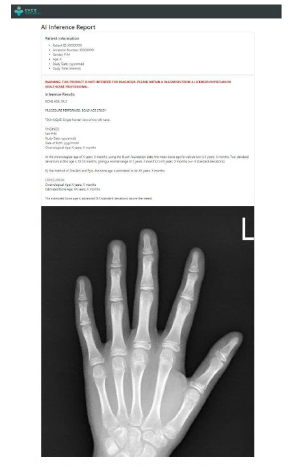 Clinical Engineer
PACS
Internet Medical Devices
Nursing station
Operational Cooperation
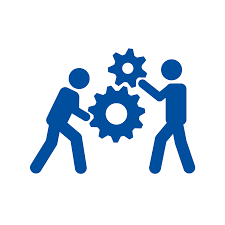 Information Technology
(Computer Center)
Operational Technology
(Clinical Engineering)
Medical Device
HIS
Physicians
AI / ML
Medical Devices
Ward
EHR/EMR Database
Nursing station
Duties of CE Managing on Med. Devices in Hospital
Devices Budget 
Budget, Non –Budgeting Reviewing Regulation 
System: E-budget system 
Record: Medical Devices Budget Reviewing Case 
Medical Devices Budget Panel Record      Improvement: BME department proposal
SaMD
Procurement Evaluation
Procurement Evaluation Regulation 
System: Medical Devices Administrative Information System 
Record: specification, assessment table
Improvement: supplier and facility evaluation information
Device Unused and Discard  
Unused and Discard Regulations 
Record: Discard Record
Operational  Technology Administrative Structure
( Based on the annual objective in hospital )
SaMD
SaMD
Device Maintenance and Repairing 
Maintenance & Repairing Application Regulations 
System: Medical Device Administrative Information System 
Record: Repairing and Maintenance Record, Maintenance Schedule 
Improvement: KPI, Case
Device Acceptance 
Acceptance Regulation 
Maintenance Bond Administrative Regulation 
System: Medical Device Administrative Information System 
Record: attendance record, information, manual, operation introduction, maintenance, form, cycle, Electrical safety, test record
Medical equipment asset inventory and risk assessment
Medical device Identification
SaMD
No internet connection, or 
can be connected but not connected yet
Internet connection
Register an inventory of critical infrastructure assets
Asset management inventory
Identify the risks of availability & impact
Hospital management and crisis management measures
Report the risks
Results
Management
Technical
Strategic
Electronic data protection
Asset management
Risk management
Cybersecurity: 
Operational planning and implementation
Communication and operation safety
Applicability :  
The scope of the cybersecurity management system
Outsourcing management
Management  Structure
Adverse event notification and handling
Cybersecurity system development and maintenance
Evaluation : 
Status of resource invest in cybersecurity
Results
Checklist for technical Inspection (1~7)
Results
Checklist for technical Inspection (1~7)
Conclusion
Software as a medical device (SaMD) will gradually involve various sections for clinical use, including physicians, nurses, medical technicians, etc. 
Clinical engineers will play an important role on the AI/ML based medical device operations and information integration. 
A practical and complete planning and management will help operations of the internet connected software in medical system and improve patient safety and healthcare quality
Kang-Ping Lin
kplin@cycu.edu.tw
Chung-Yuan Christian University, Taiwan